МБОУ  Наримановского района  «СОШ  №6»
СЕМЬЯ. 
СЕМЕЙНЫЕ ЦЕННОСТИ
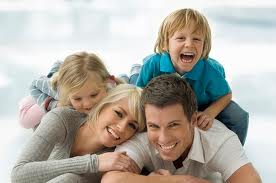 Автор презентации:
учитель начальных классов
Мусаева Адэля Нажиповна
Из словаря:
Семья – основанная на браке или кровном родстве малая группа, члены которой связаны общностью быта, взаимной помощью, моральной и правовой ответственностью.
В семейном кругу мы с вами растем,Основа основ – родительский дом.В семейном кругу все корни твои, И в жизнь вы выходите из семьи.Пусть все к лучшему преобразуется,В наших душах, на нашей земле!Идет подготовка к жизни в семье.
Что такое семья?
Брачные  или  кровно  родственные  связи  между  всеми  её  членами,
 Совместное  проживание  в  одном  помещении, 
 Общий  совместный  бюджет
Притча.
Давным –давно жила семья, в которой было 100 человек, но не было между ними согласия. Устали они от ссор и раздоров. И вот  решили члены семьи обратиться к мудрецу, чтобы он научил их жить дружно.Мудрец внимательно выслушал просителей и сказал: « Никто не научит вас жить счастливо, вы должны сами понять, что вам нужно для счастья, напишите, какой вы  хотите видеть свою семью».  Собралась эта огромная семья на семейный совет и решили они, чтобы  семья была дружной, надо относиться друг к другу, придерживаясь этих качеств.
Каких качеств? 

Понимание             Любовь

 Уважение               Доверие 

Доброта                 Забота 

Помощь                  Дружба
Друг друга храните во все времена,
Живите в ладу и гармонии.
И пусть будет жизнь ваша освящена
Любовью Петра и Февронии.
ПРАВОСЛАВНАЯ СЕМЬЯ
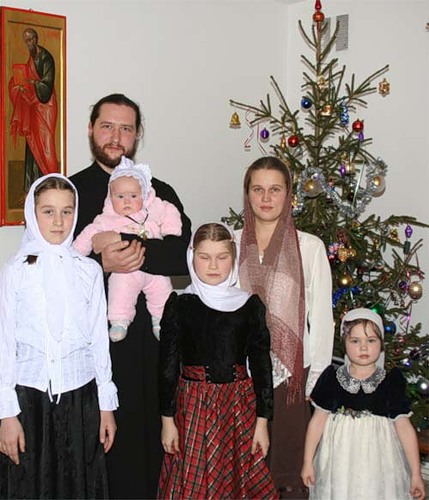 ИСЛАМСКАЯ СЕМЬЯ
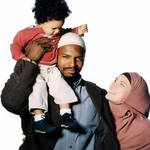 ИУДЕЙСКАЯ СЕМЬЯ
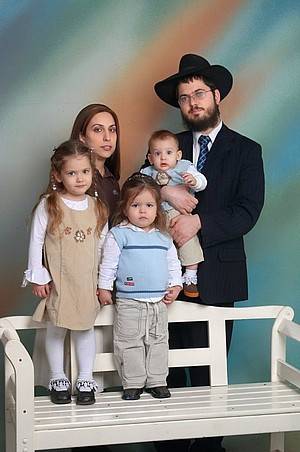 БУДДИЙСКАЯ СЕМЬЯ
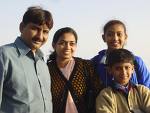 Моделирование родословного древа.
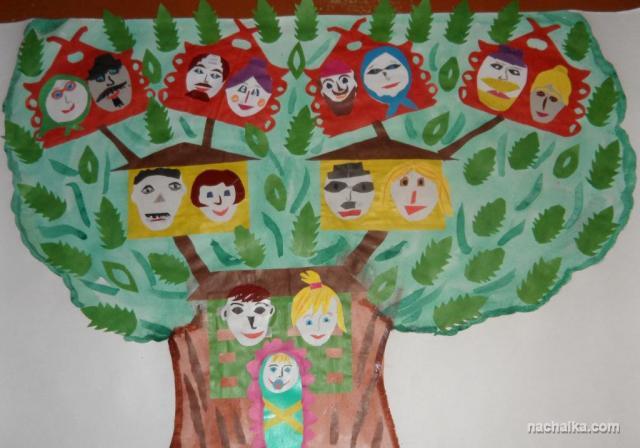 Человек и семья
Что  может  быть  семьи  дороже?Теплом  встречает  отчий  дом,Здесь  ждут  тебя  всегда  с  любовью,И  провожают  в  путь  с  добром!Любите!  И  цените  счастье!Оно  рождается  в  семье,Что  может  быть  ее  дорожеНа  этой  сказочной  земле.
Домашнее задание.
Подобрать пословицы разных народов о семье ,
обсудить их значение с родителями.
Мира и счастья вашей семье!
Что  может  быть  семьи  дороже?Теплом  встречает  отчий  дом,Здесь  ждут  тебя  всегда  с  любовью,И  провожают  в  путь  с  добром!Любите!  И  цените  счастье!Оно  рождается  в  семье,Что  может  быть  ее  дорожеНа  этой  сказочной  земле.
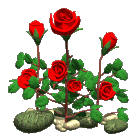 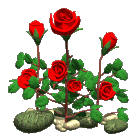 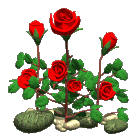 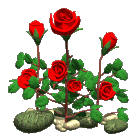 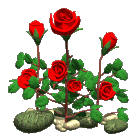